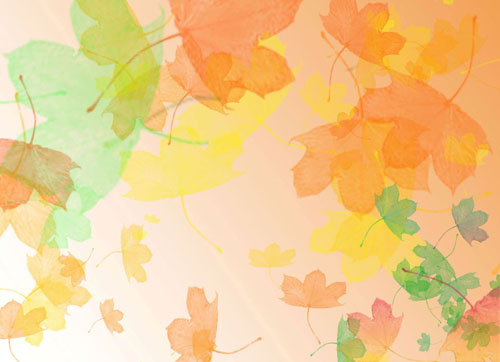 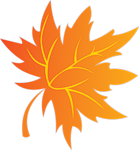 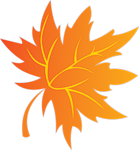 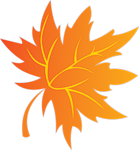 Тренажёр 
по математике
«Листопад» 
1 класс
(счёт до 5)
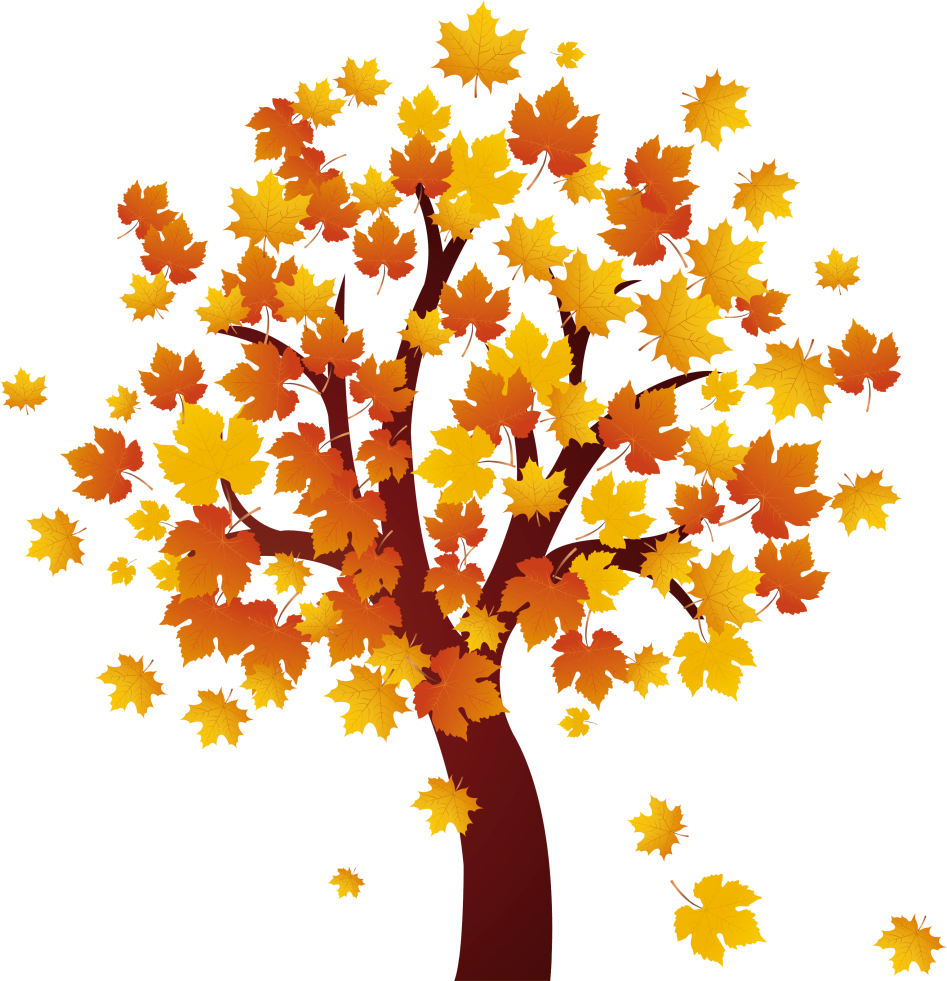 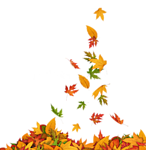 Выполнила: Пронюшкина Светлана Николаевна 
учитель начальных классов
  МБОУ СОШ № 31 им.В.П.Храмченко 
 г.Тулы 
2015 г.
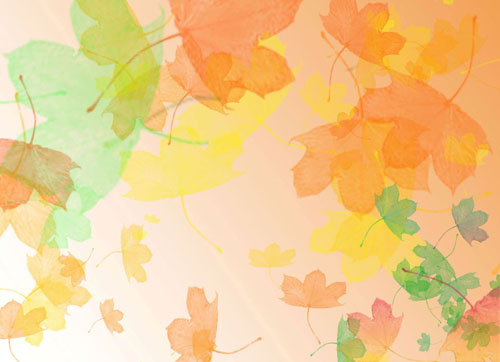 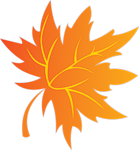 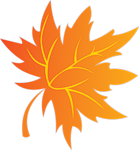 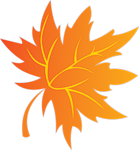 5-3
2
3
4
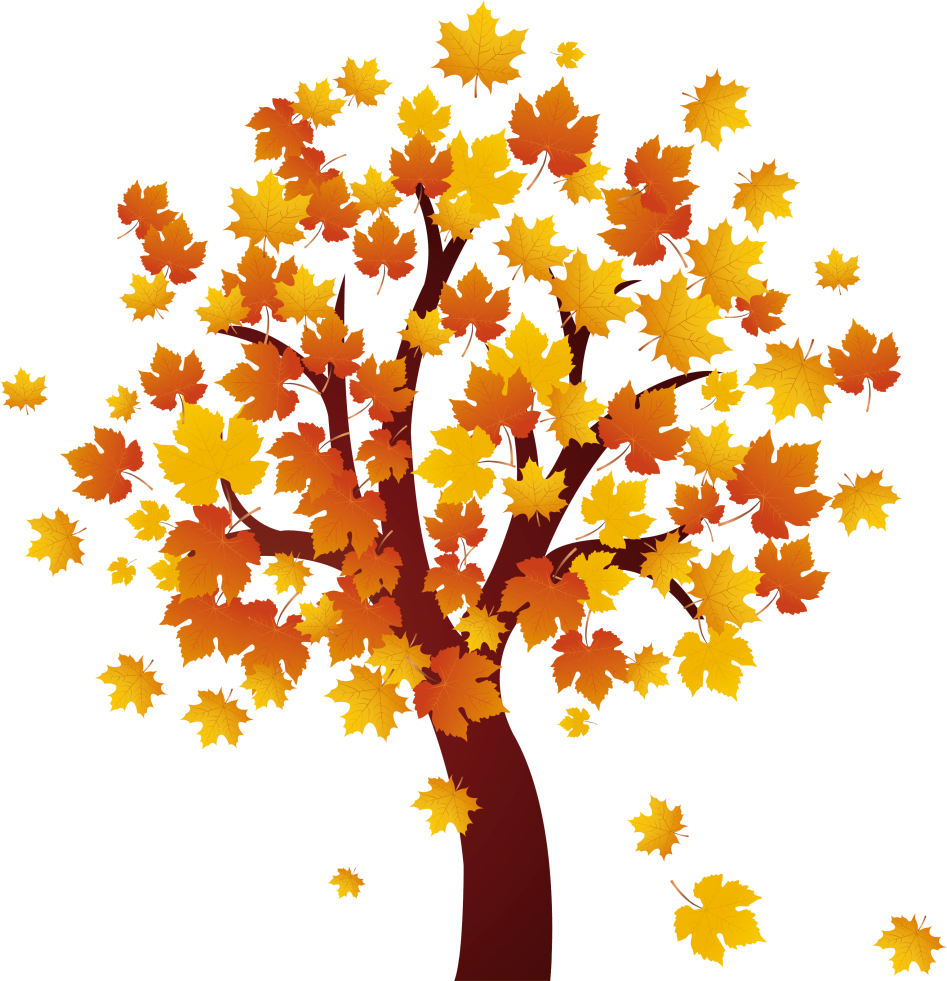 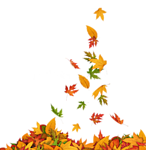 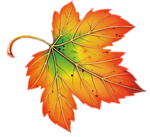 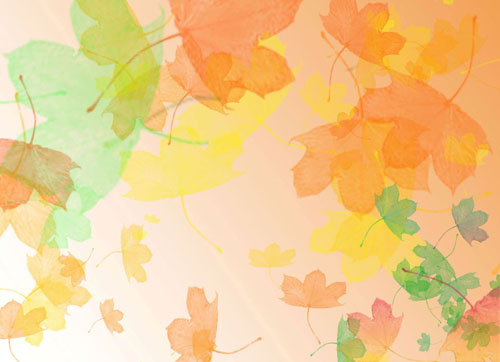 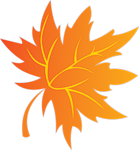 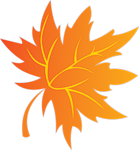 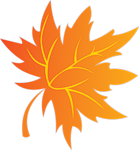 2+2
6
5
4
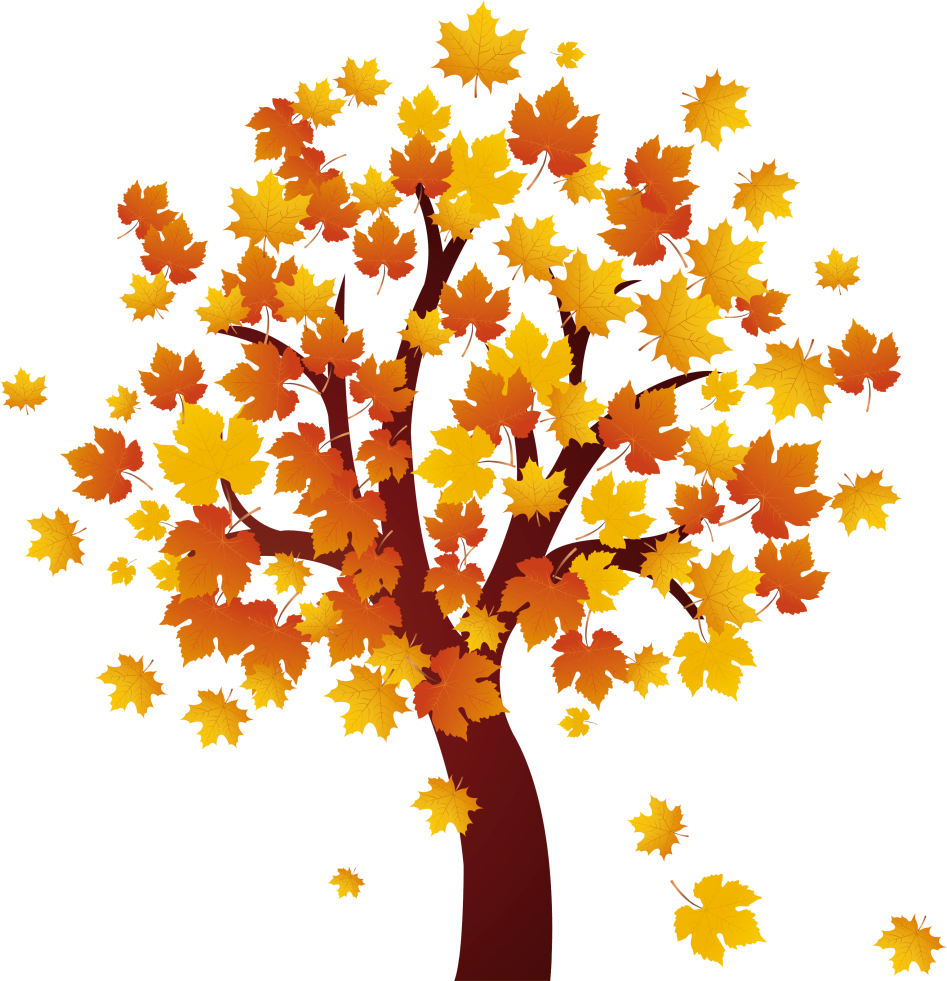 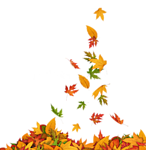 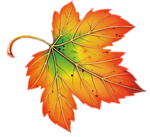 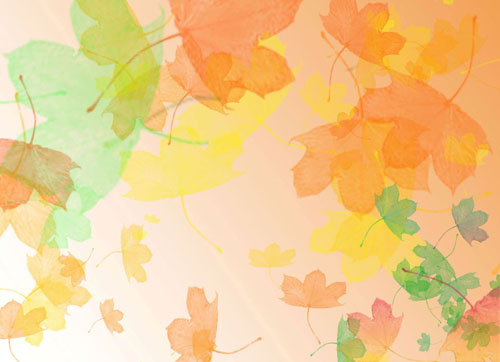 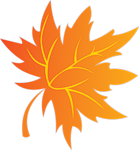 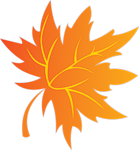 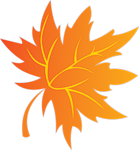 5-2
2
3
4
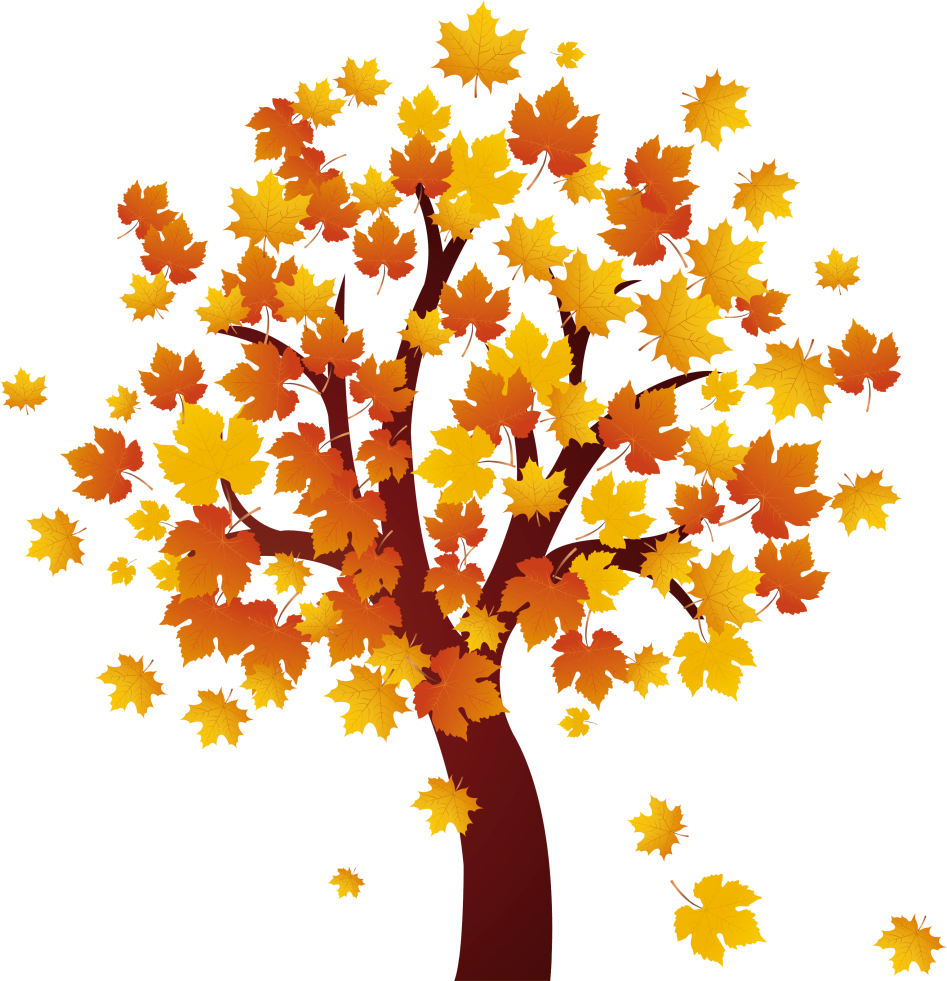 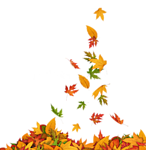 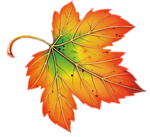 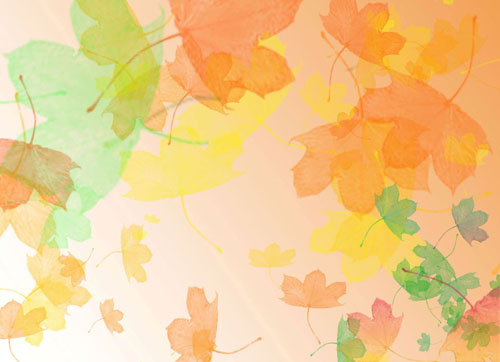 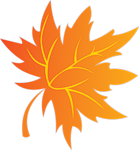 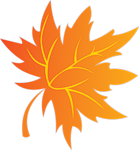 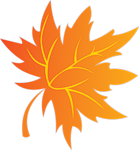 4-2
2
3
1
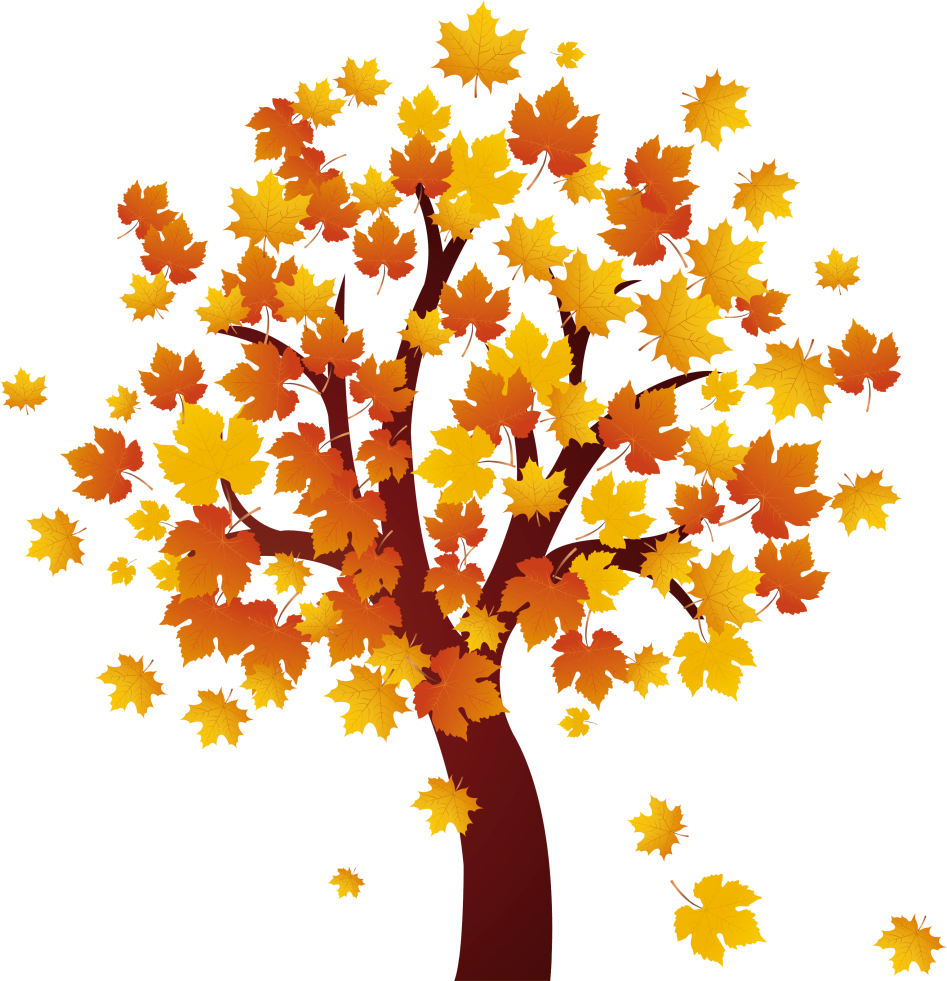 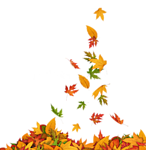 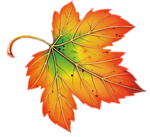 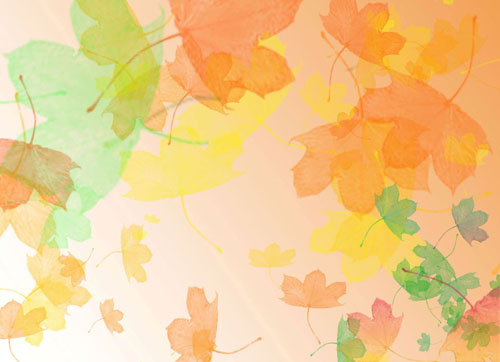 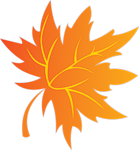 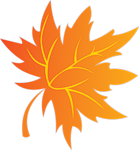 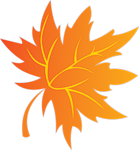 5-4
2
1
3
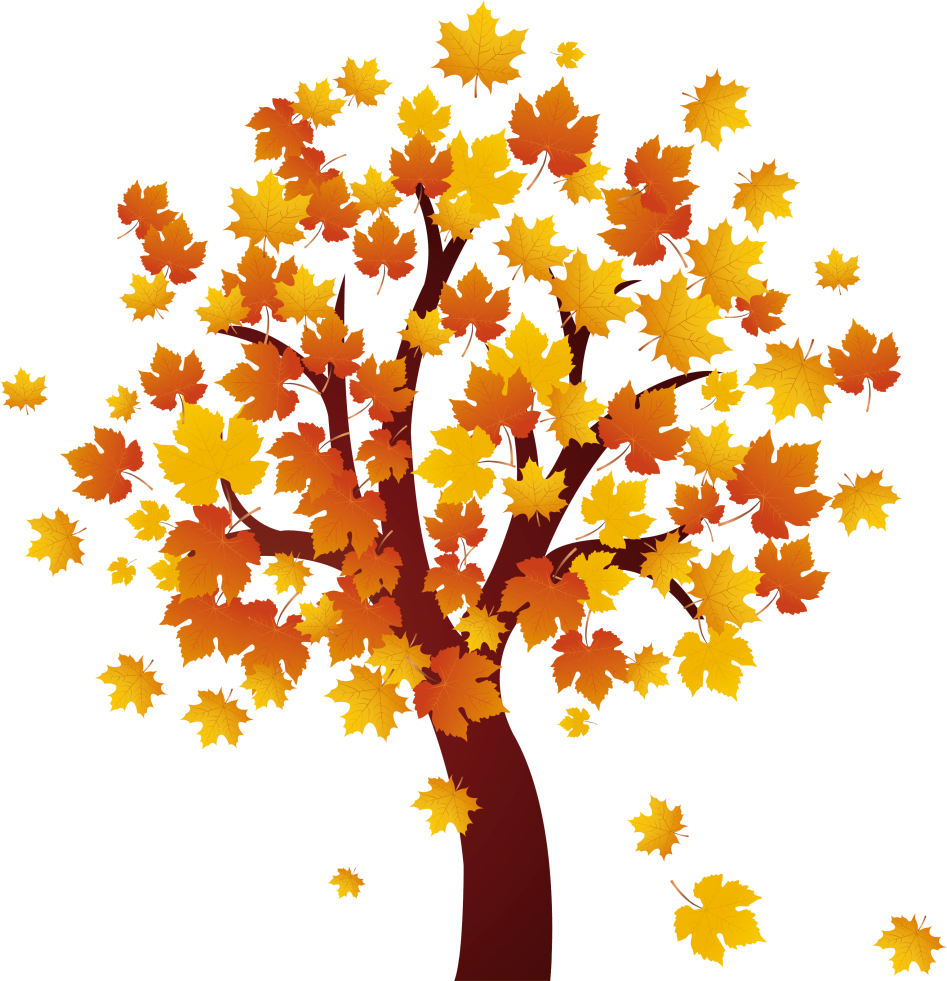 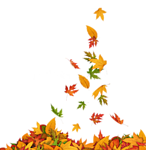 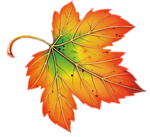 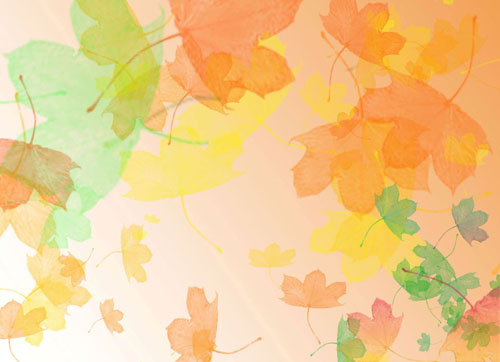 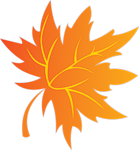 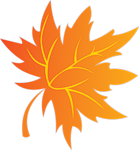 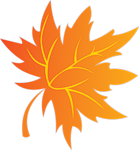 3+1
2
3
4
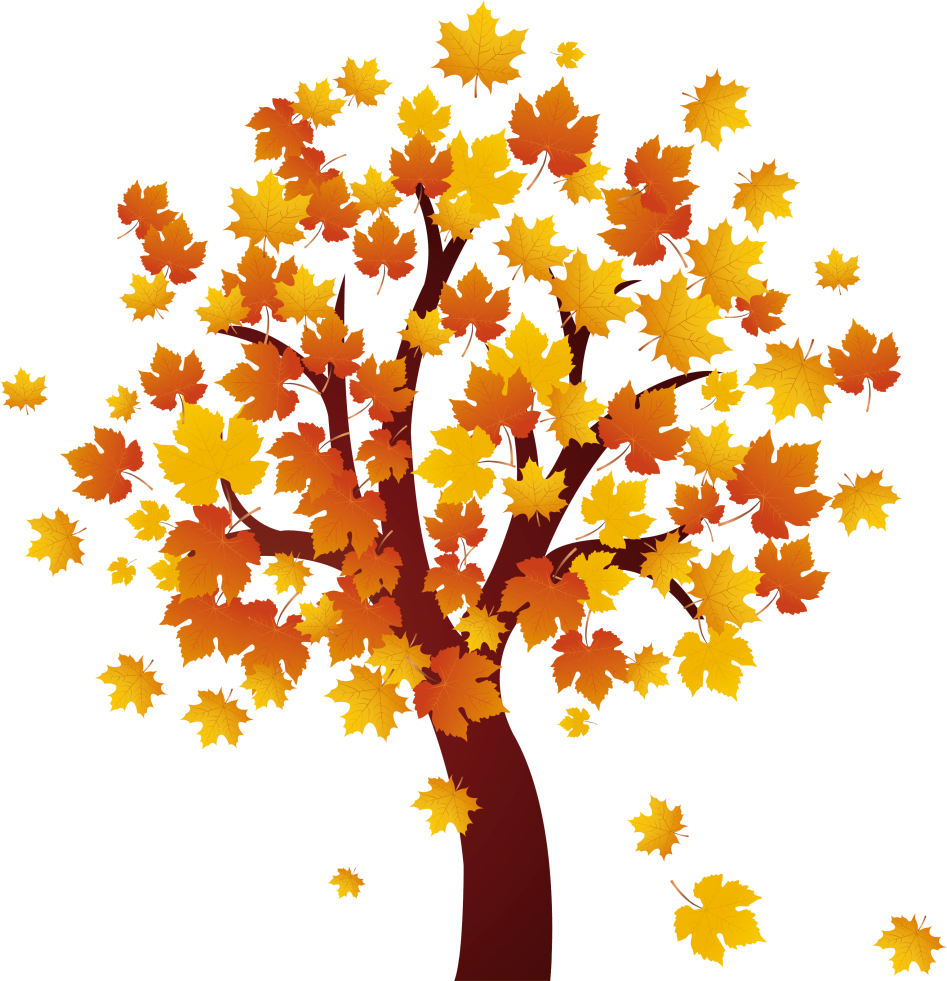 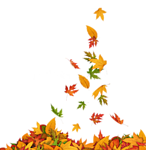 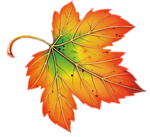 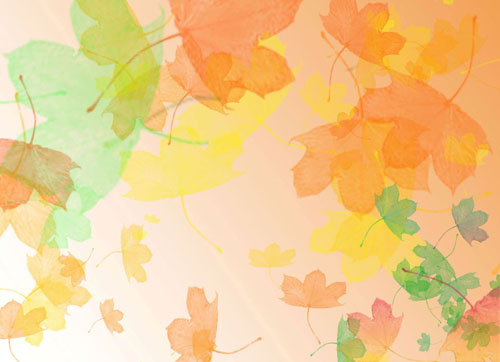 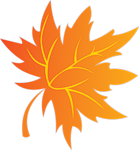 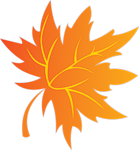 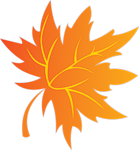 4-3
1
2
3
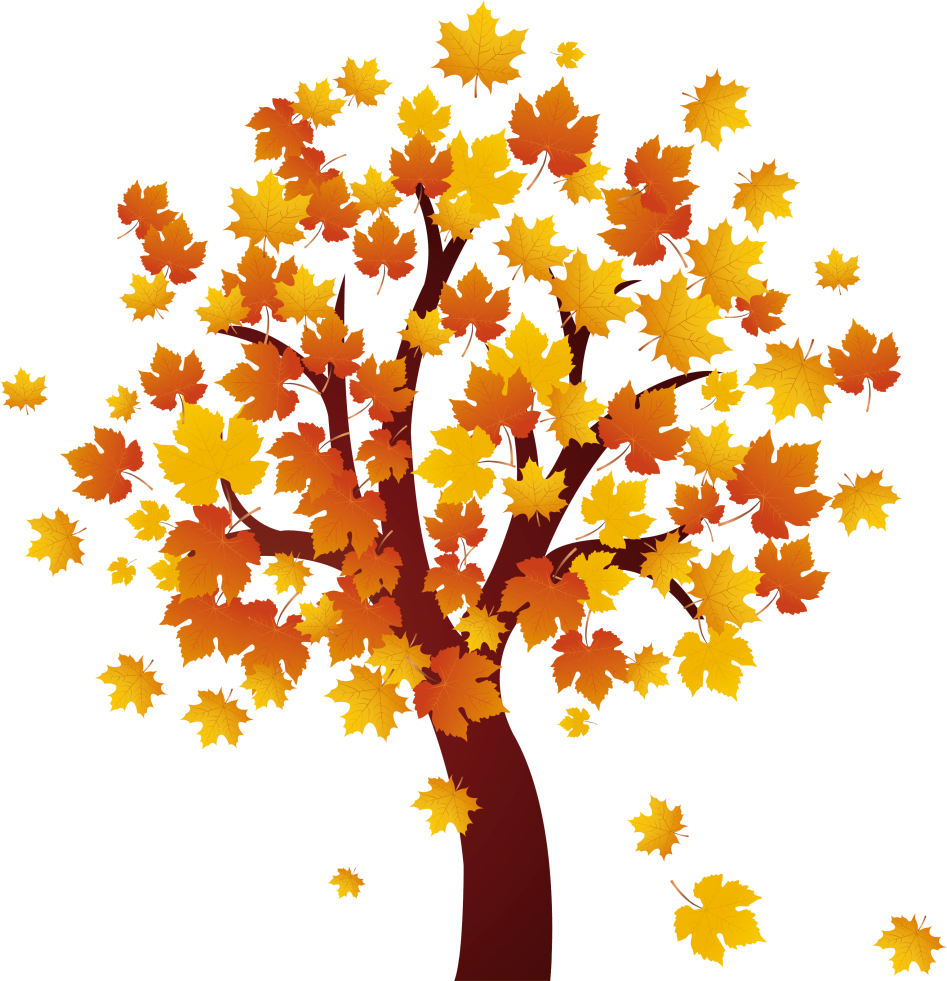 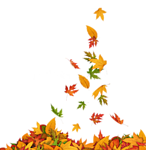 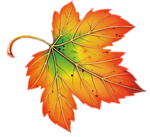 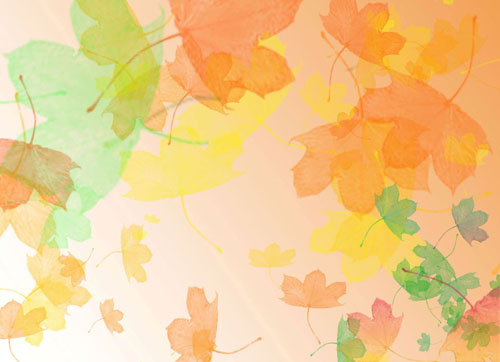 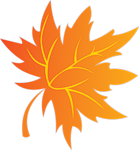 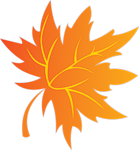 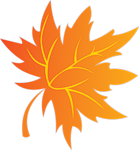 3-2
2
1
3
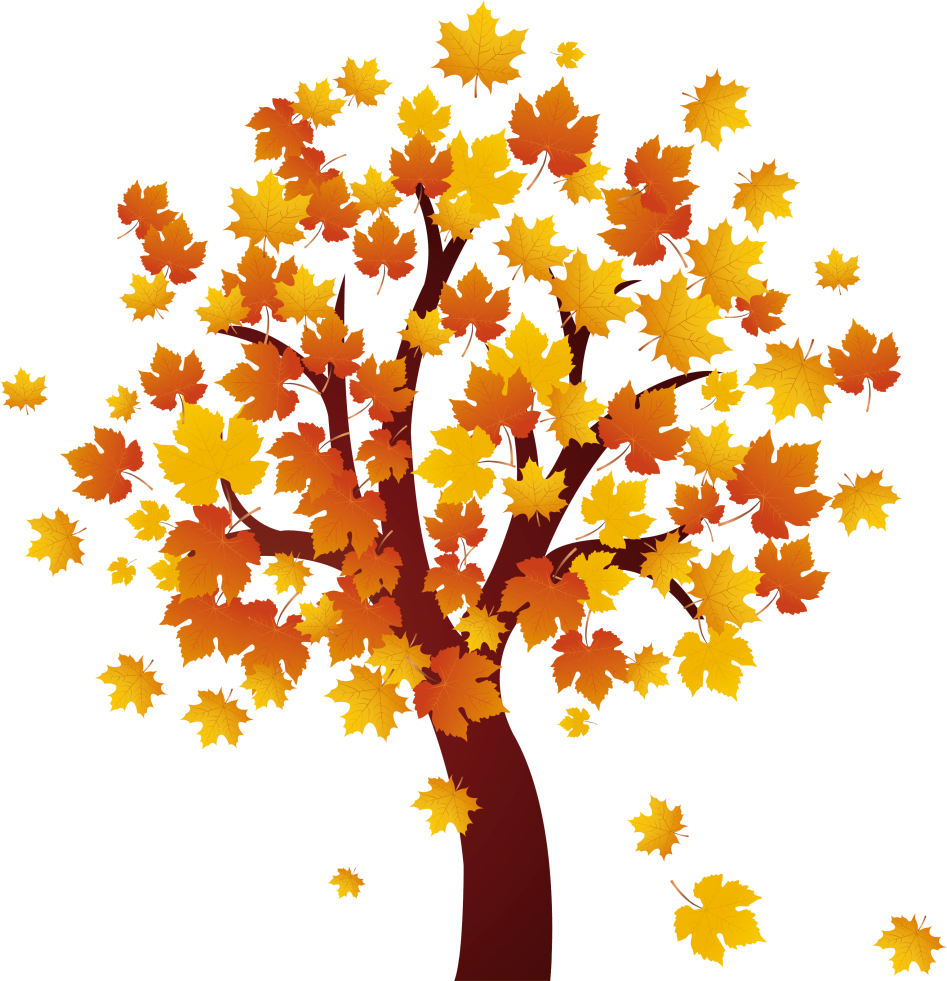 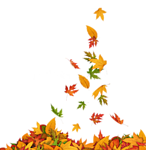 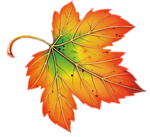 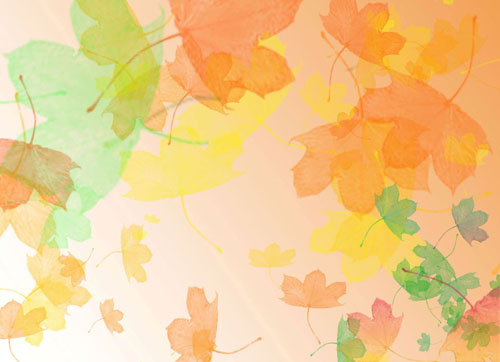 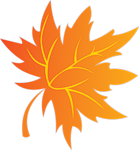 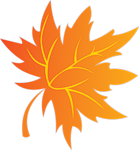 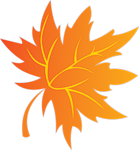 4-4
1
0
8
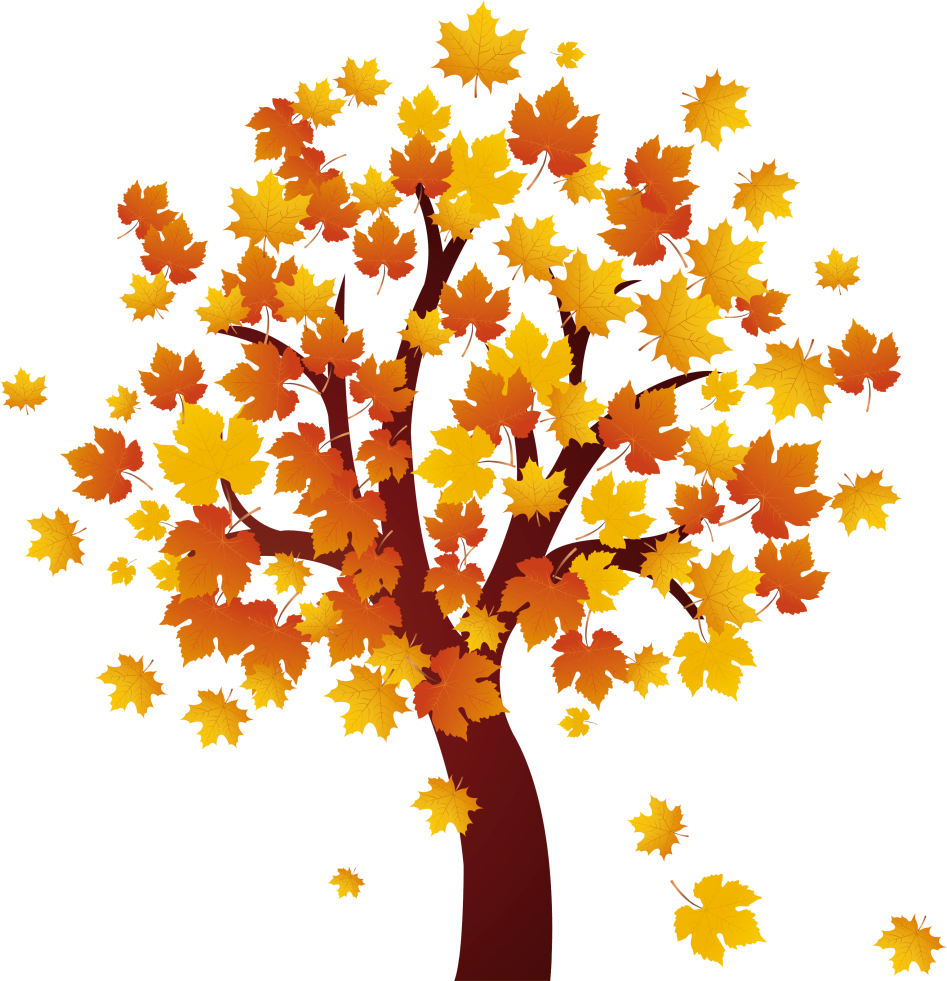 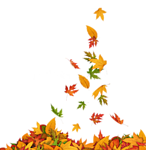 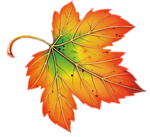 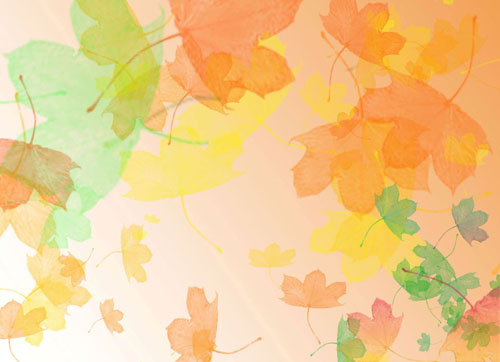 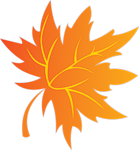 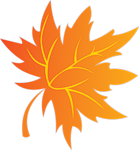 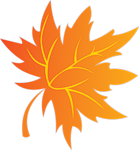 3+2
3
4
5
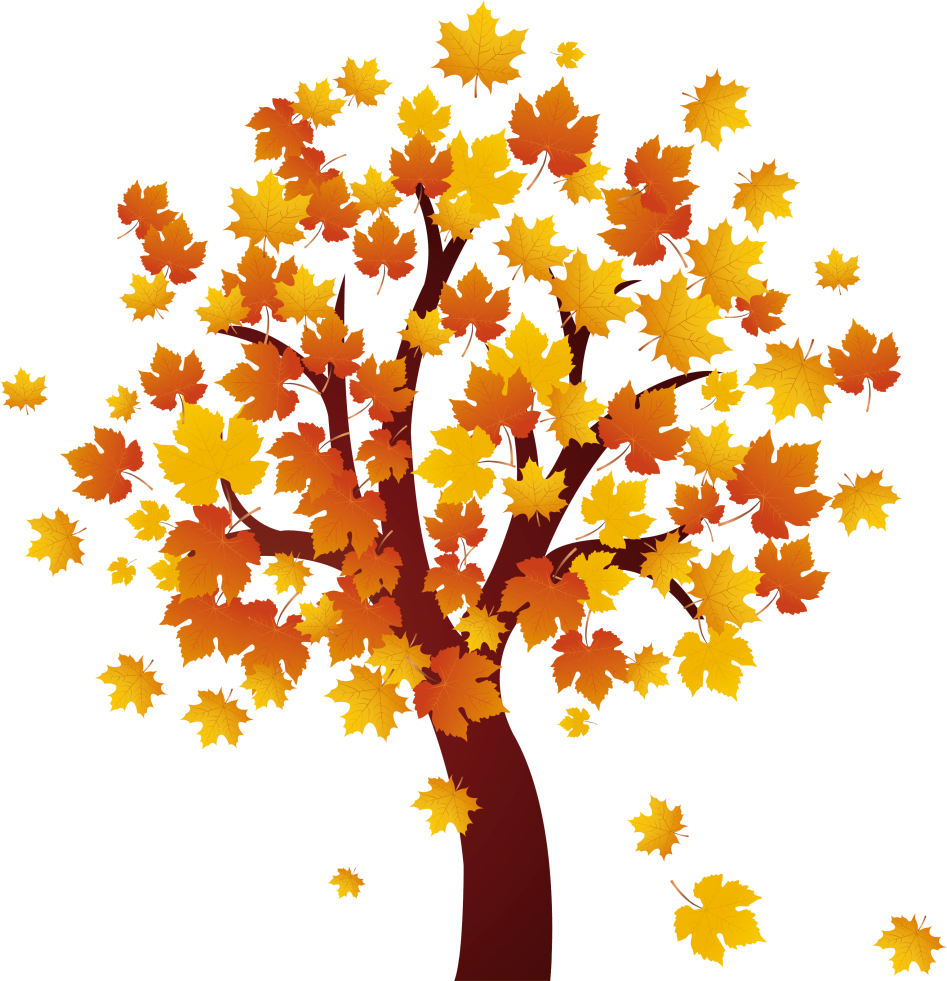 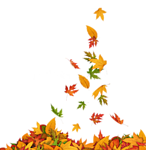 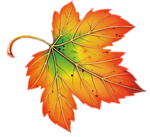 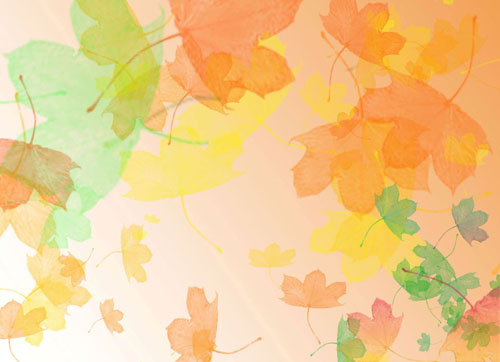 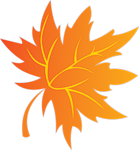 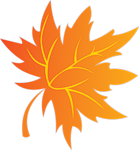 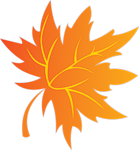 3-1
1
2
3
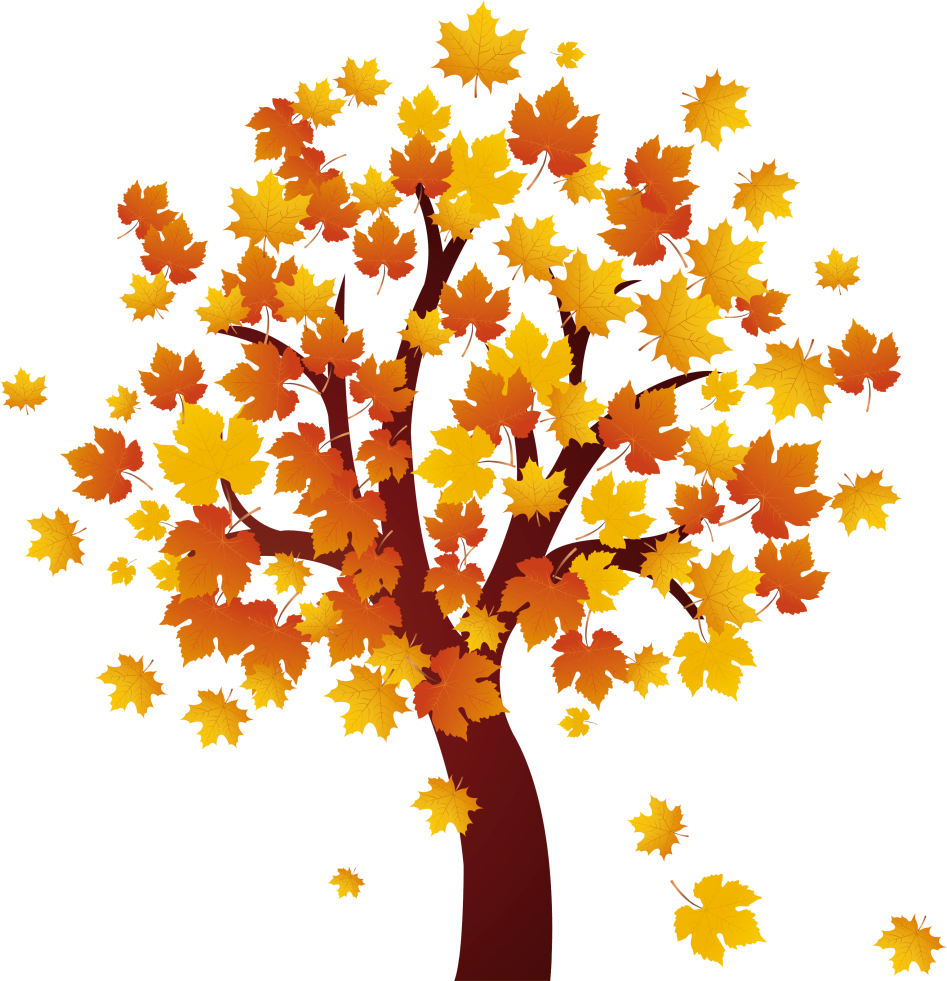 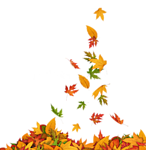 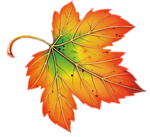 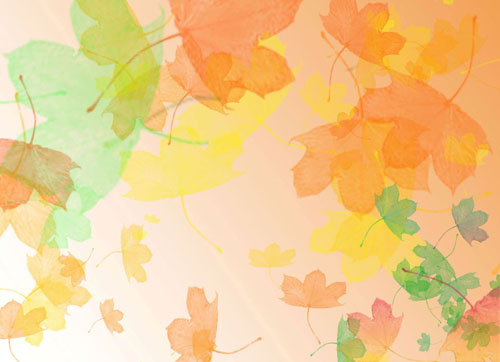 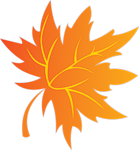 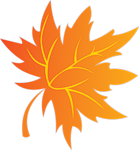 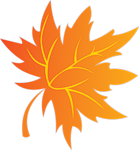 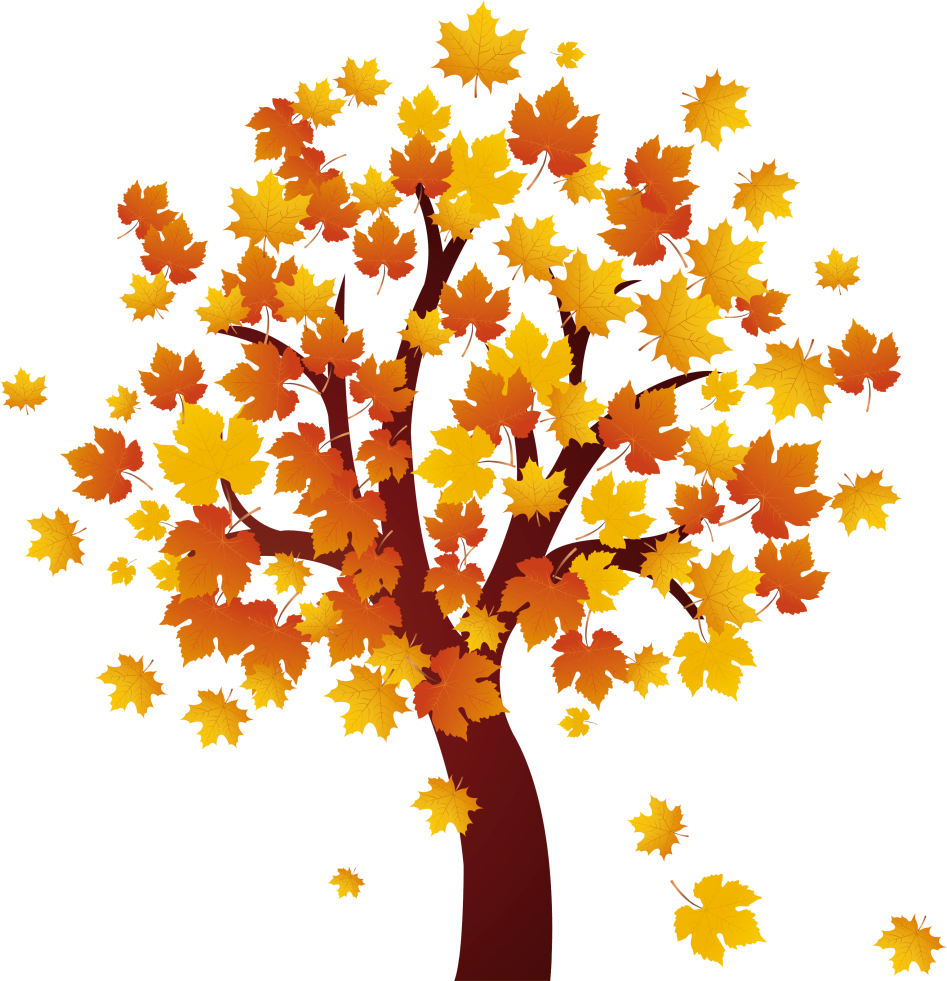 Молодец!
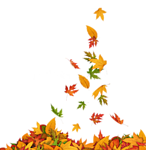 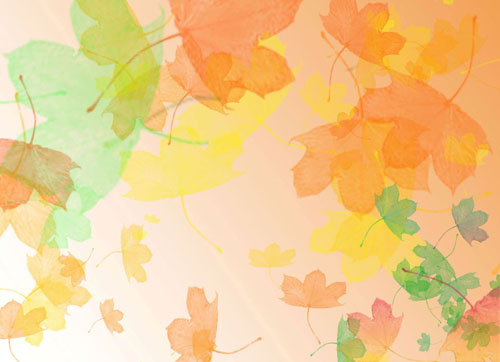 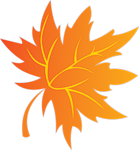 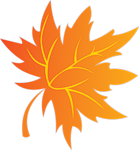 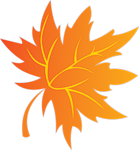 Источники:
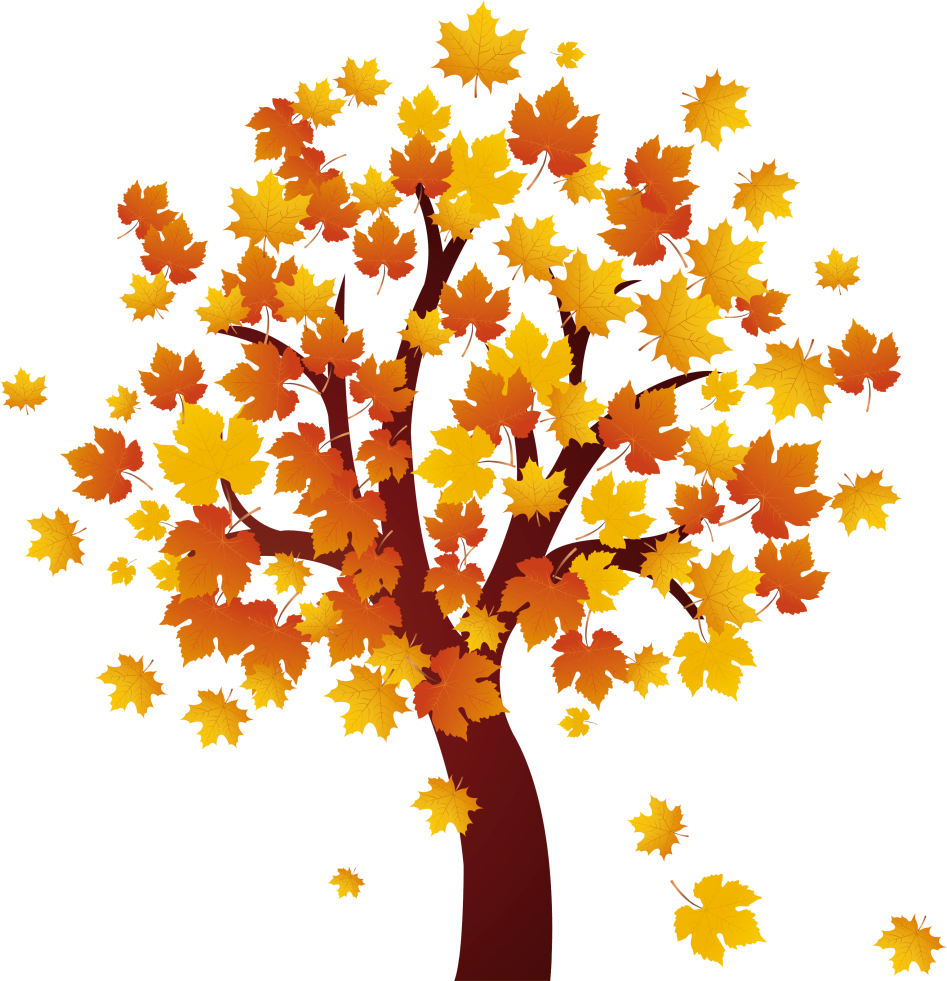 http://imgfotki.yandex.ru/get/9493/16969765.17a/0_7bebb_ac4639d4_orig.png-осеннее дерево
http://img0.liveinternet.ru/images/attach/c/0//63/375/63375988_1283139327_01.jpg0сенний фон
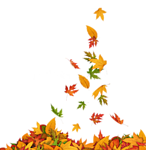 http://img-fotki.yandex.ru/get/4518/47407354.2cf/0_986d9_ad8f872_S.png-лист